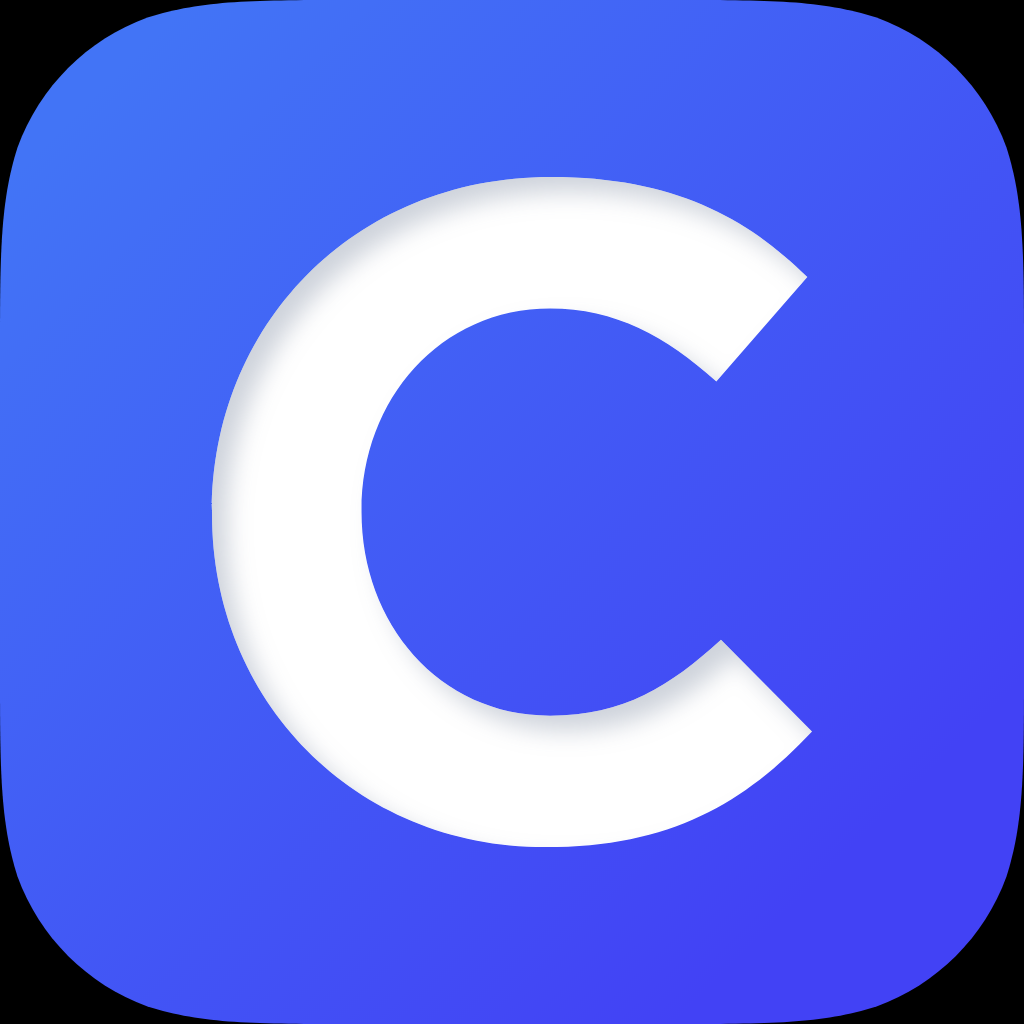 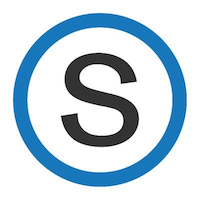 Log into Clever and Schoology
International Newcomers Academy
@ Thomas Jefferson
Serving all PK-12
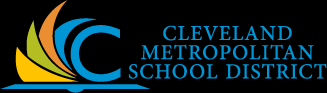 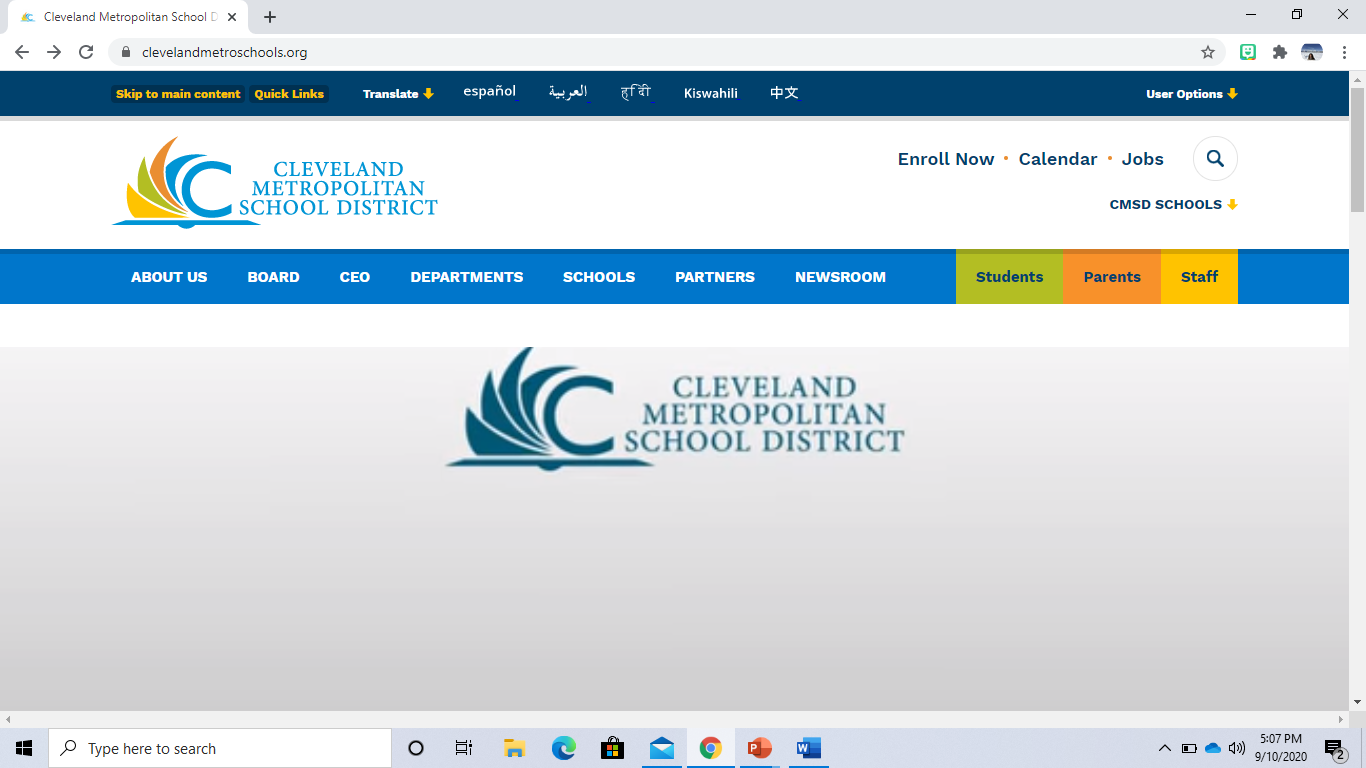 1. Search for Cleveland Metropolitan School District or type https://www.clevelandmetroschools.org/
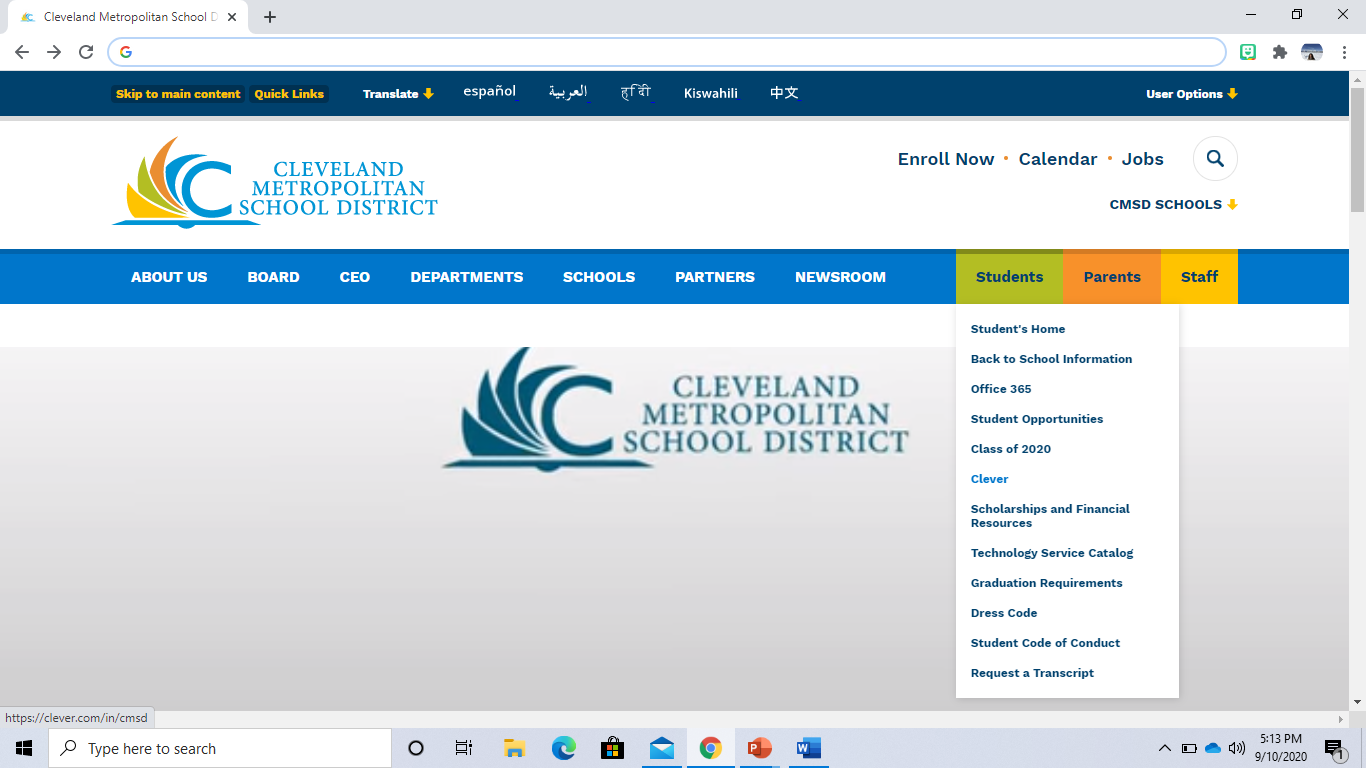 Students
2. Place your cursor on
Clever
3. Highlight
and click.
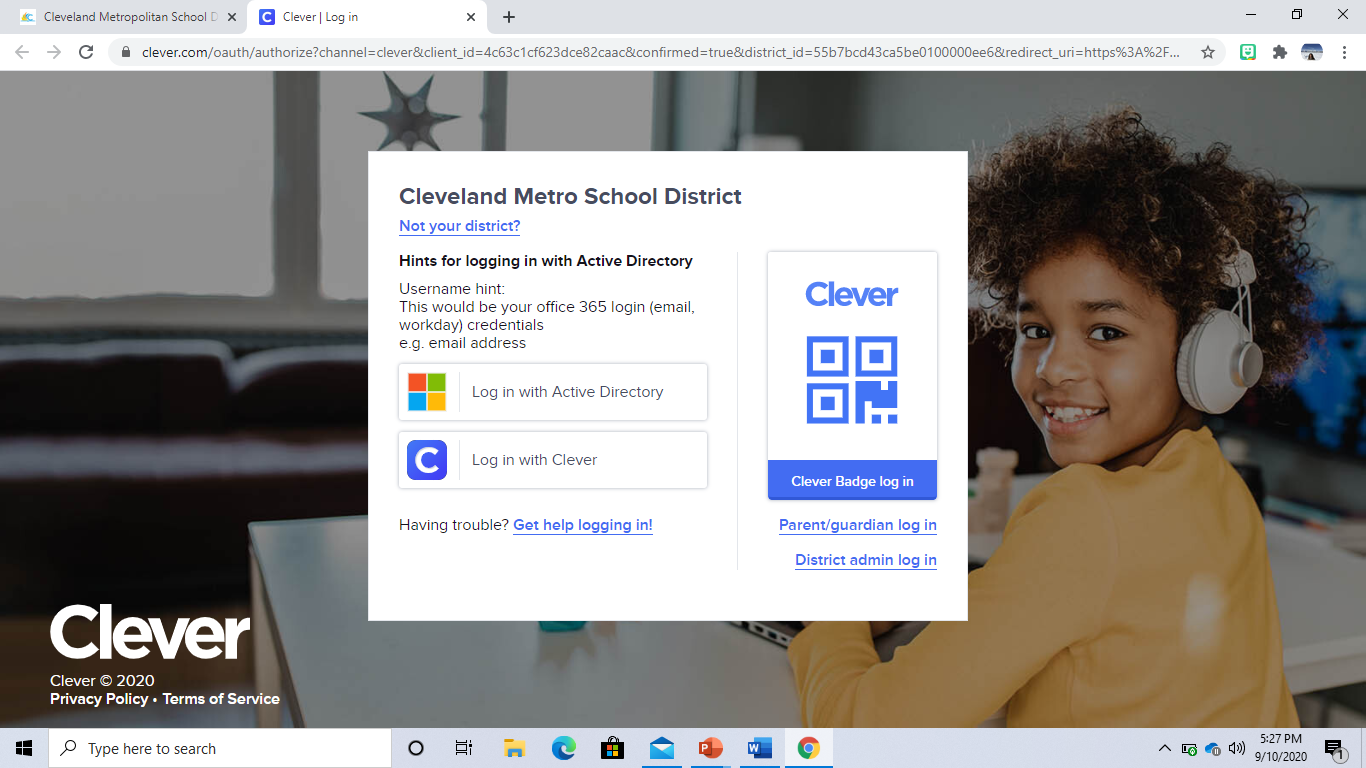 4. Click on Log in 
with Clever
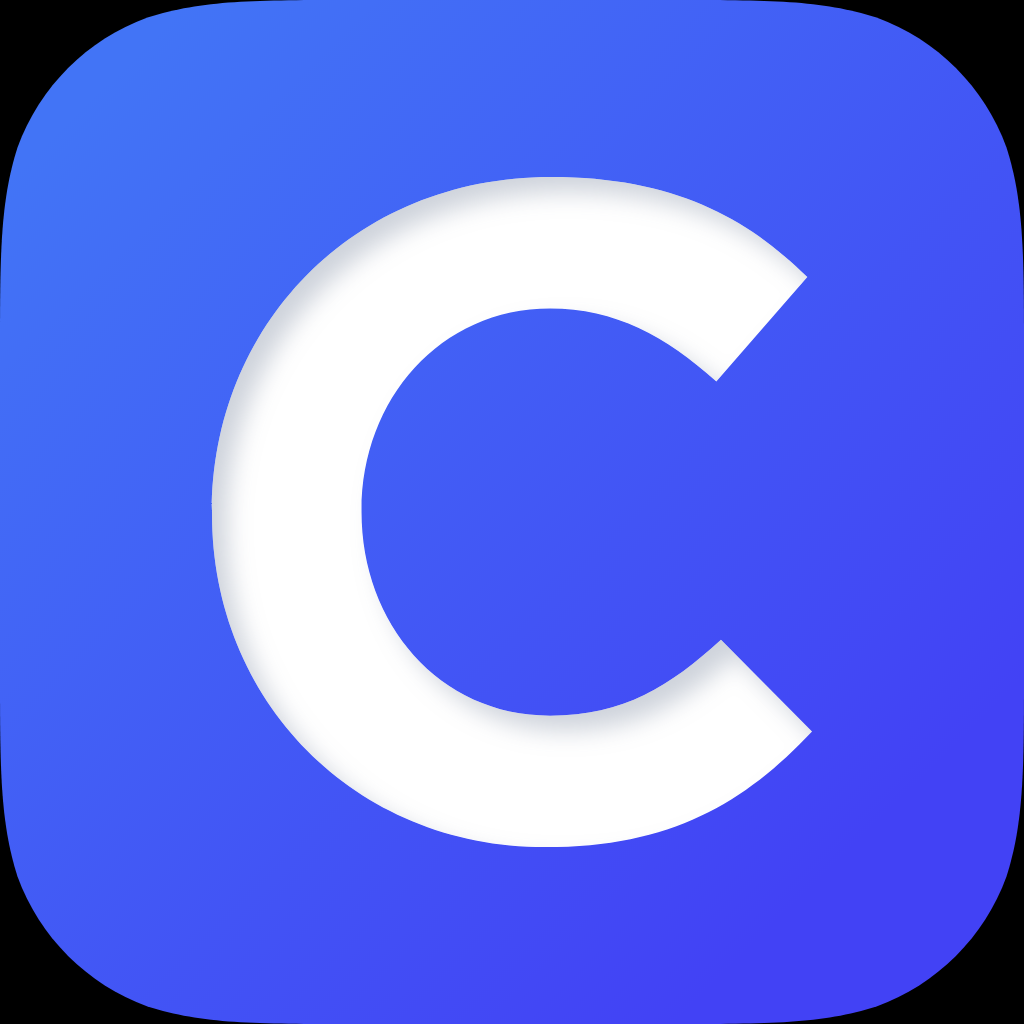 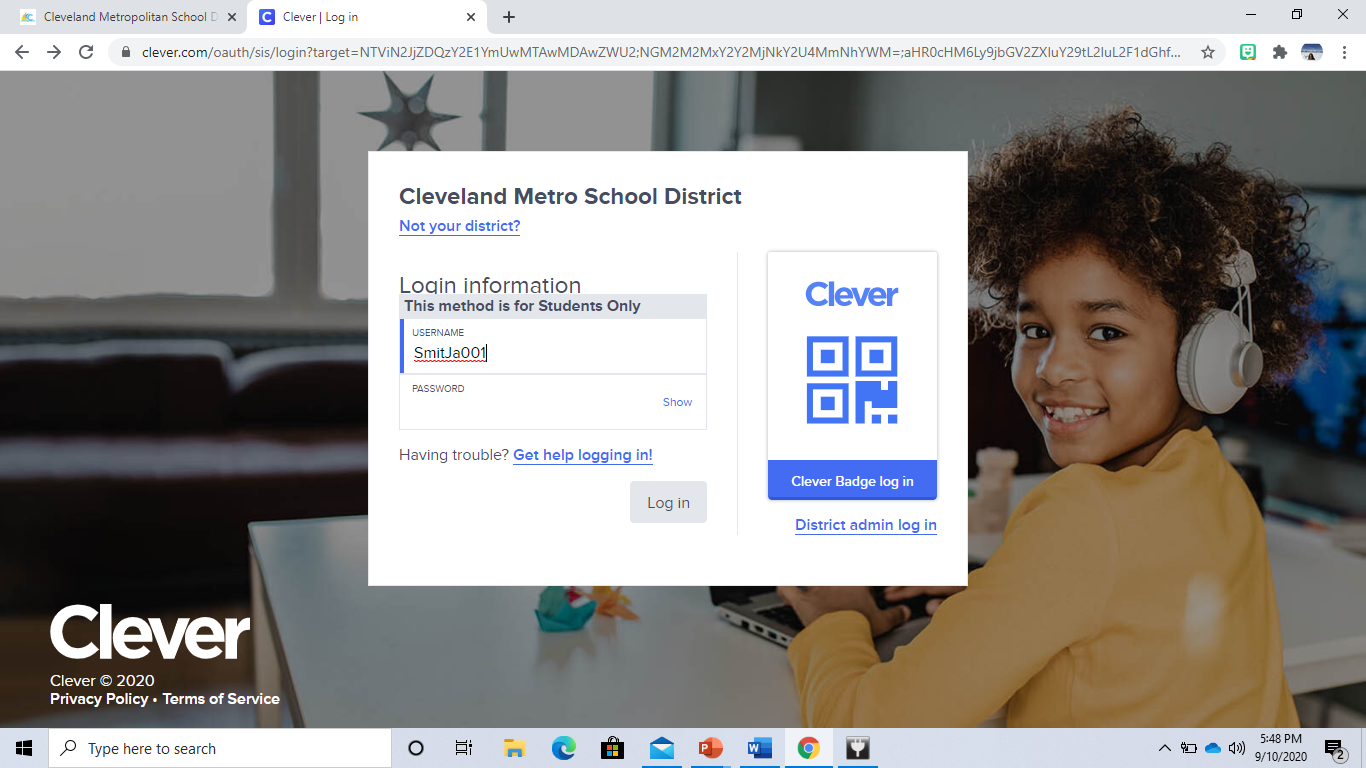 5.  Type your username; example for Jack Smith
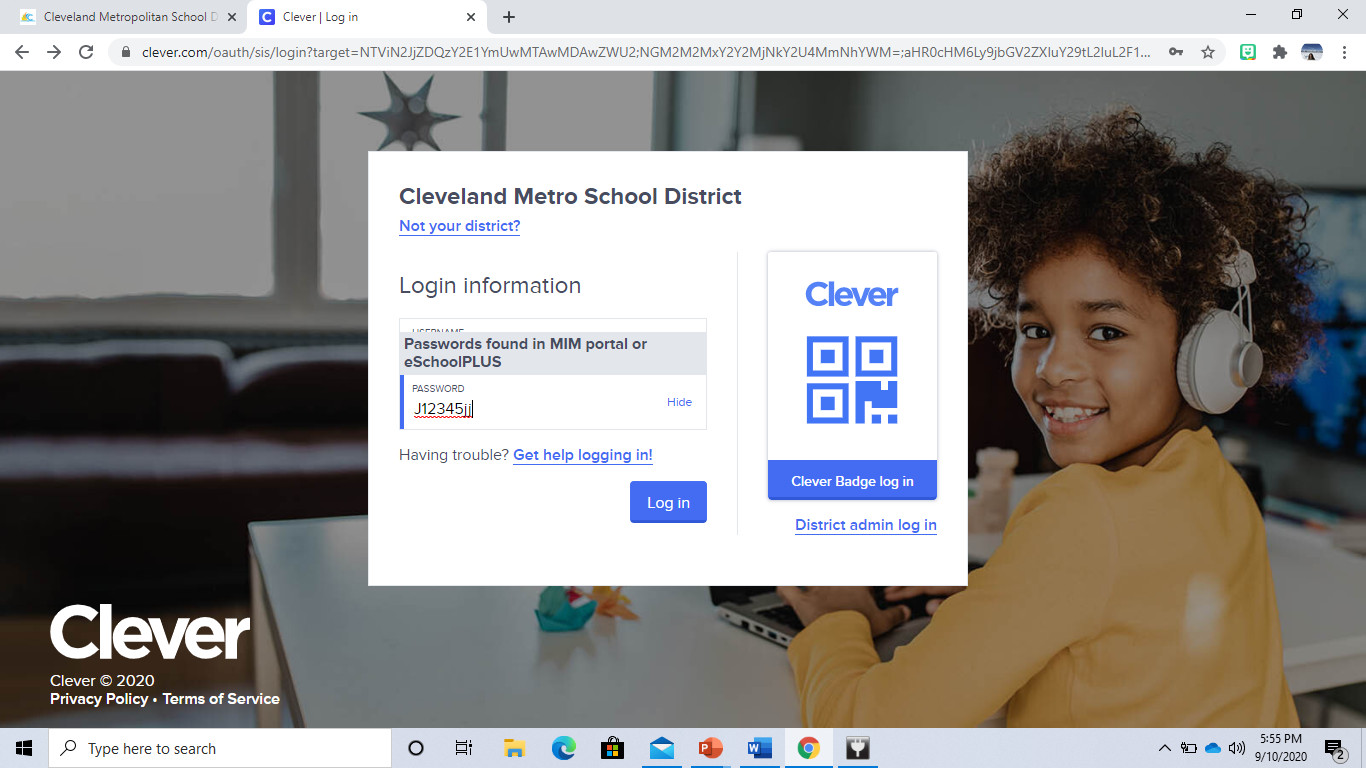 6.  Type your password
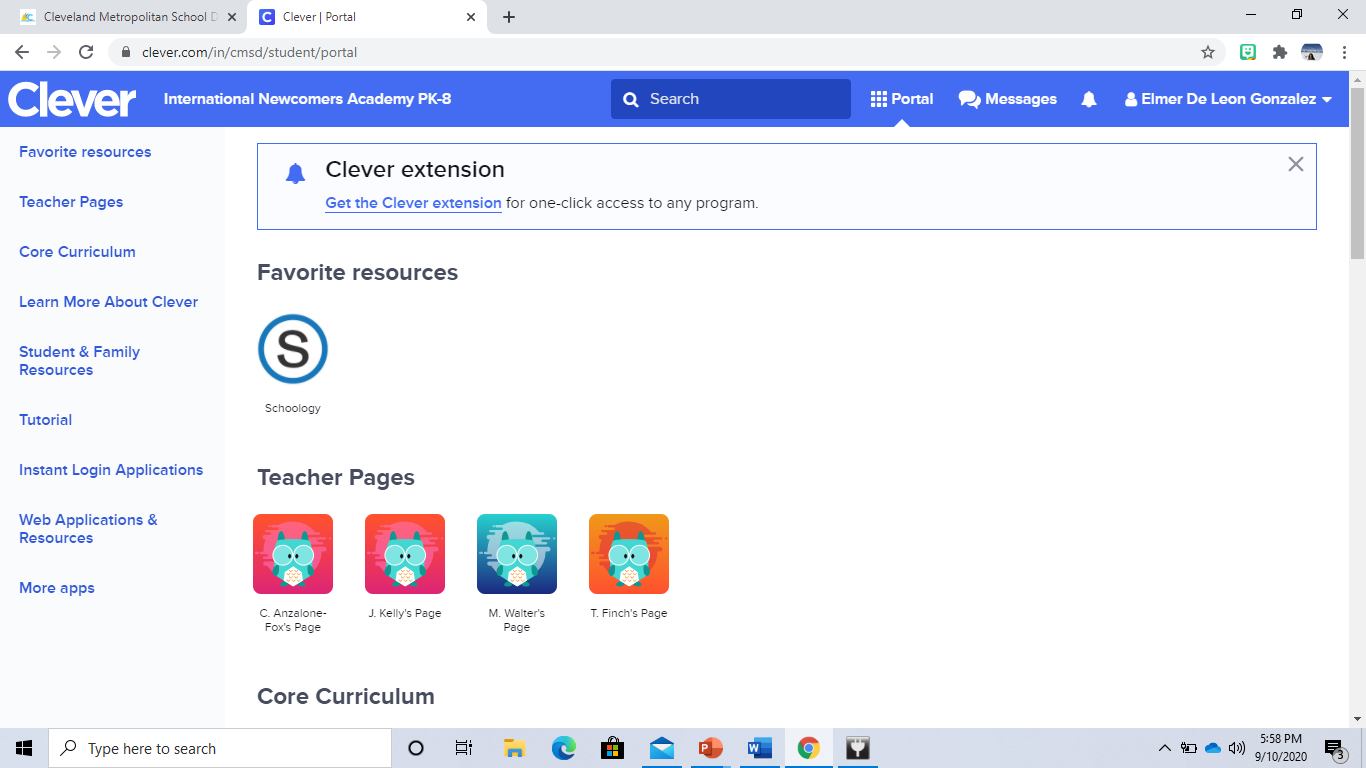 Jack Smith
7. Click on the
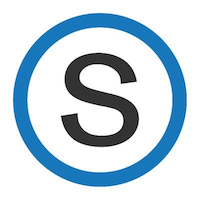 to get into the Schoology platform.